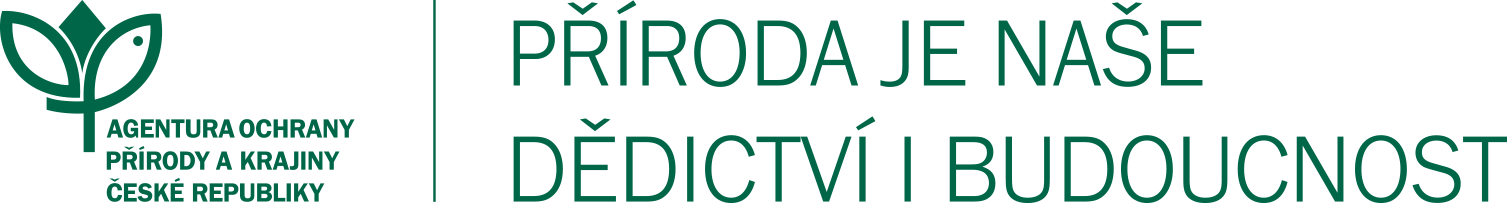 Krajinné prvky vytvořené s podporou krajinotvorných programů MŽP
Klára Čámská
Agentura ochrany přírody a krajiny ČR 
Konference Pestrá krajina, ČZU Praha, 26. 1. 2022
Agentura ochrany přírody a krajiny ČR  |  www.nature.cz
Obsah
Význam krajinných prvků jako součásti krajiny
Ochrana krajinných prvků na zemědělské půdě + co bychom chtěli zlepšit
Finanční zdroje 
Kam se s čím obrátit
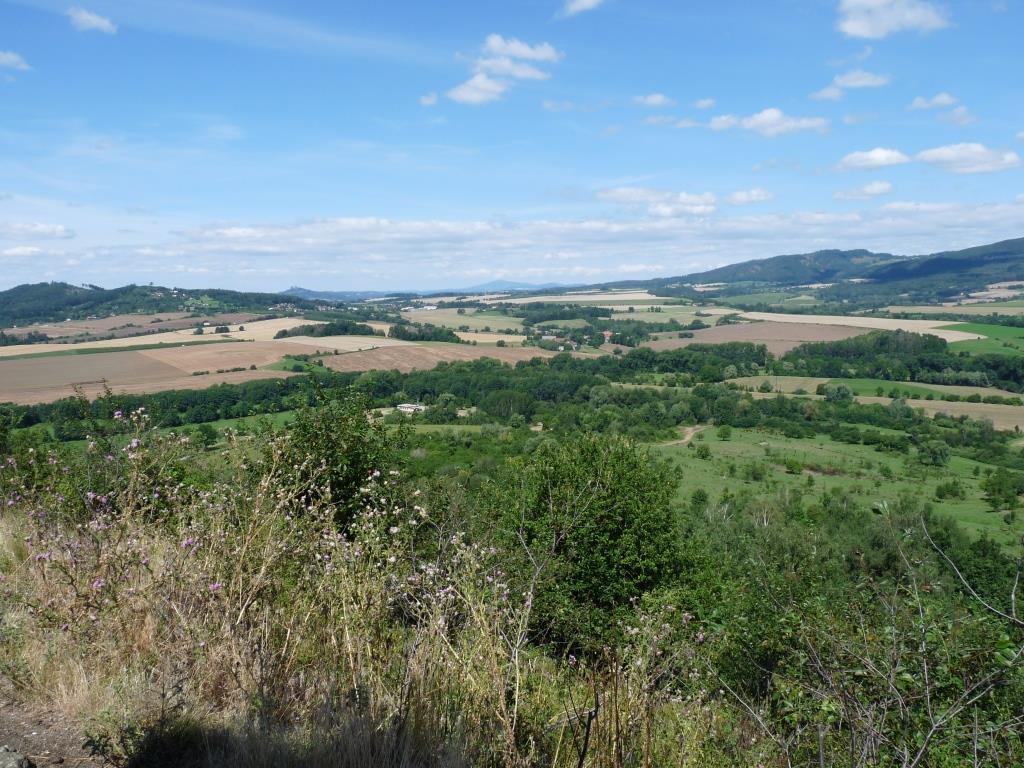 Ochrana půdy proti erozi a vody před znečištěním
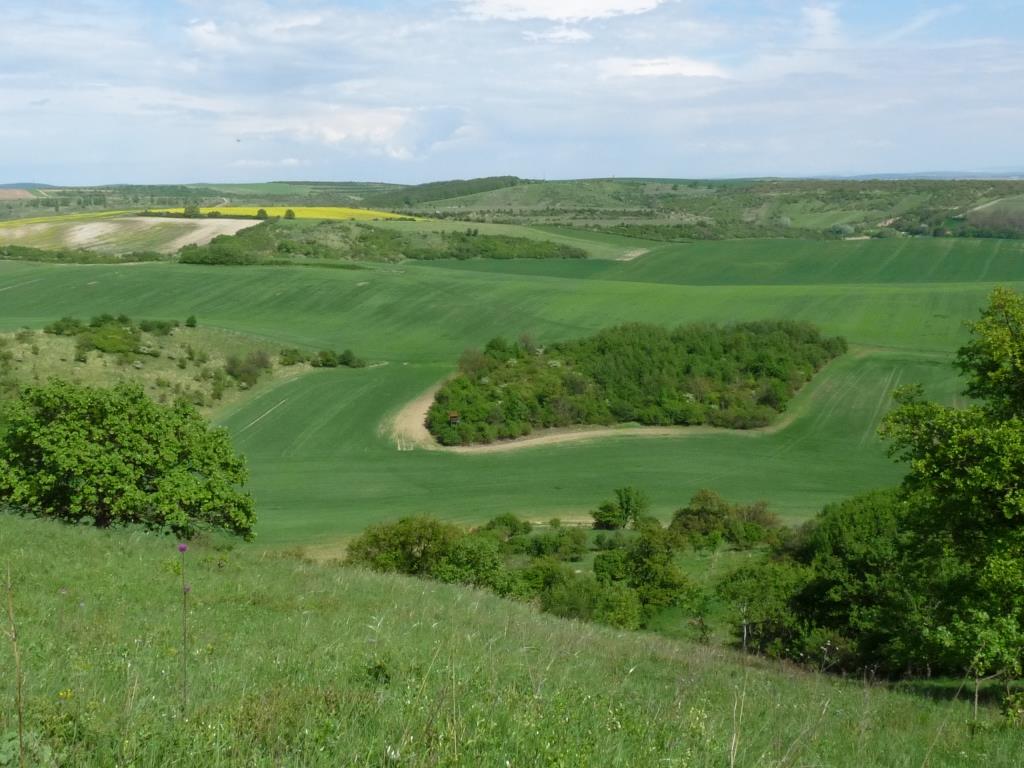 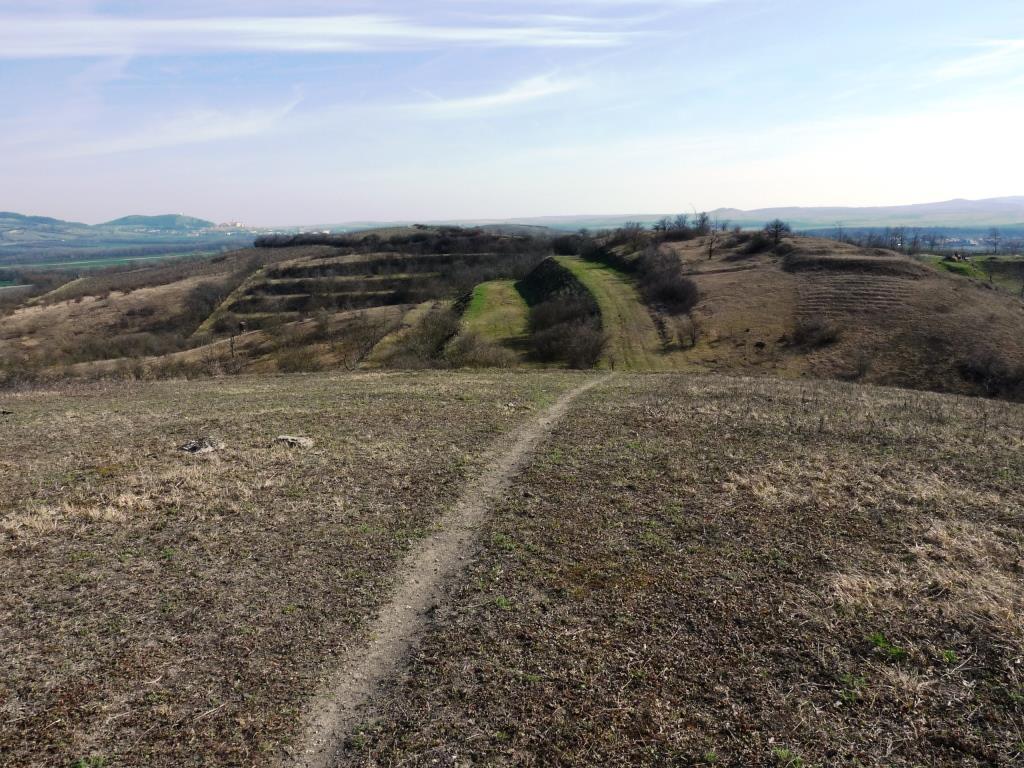 Ochrana před dopady změny klimatu
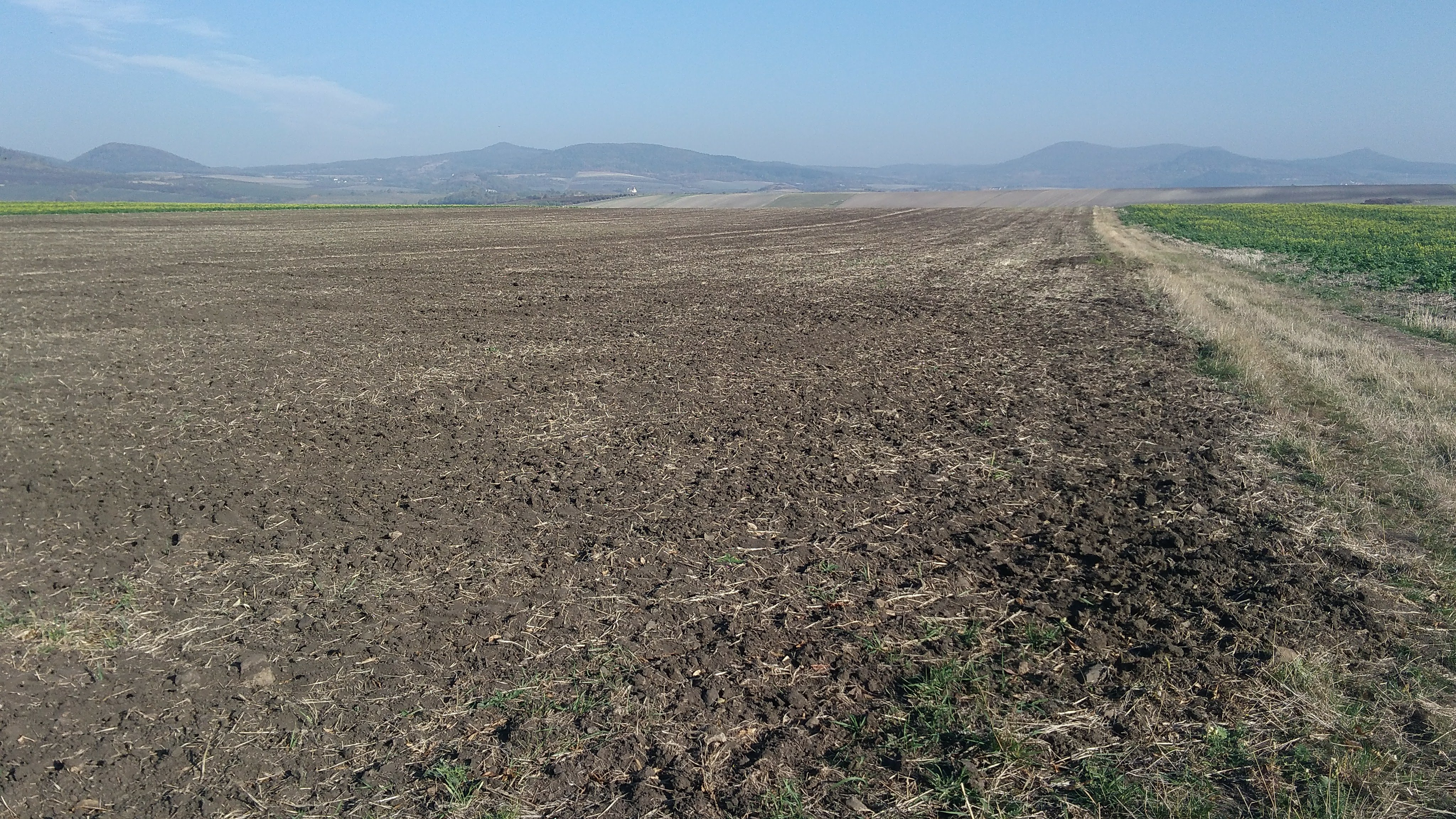 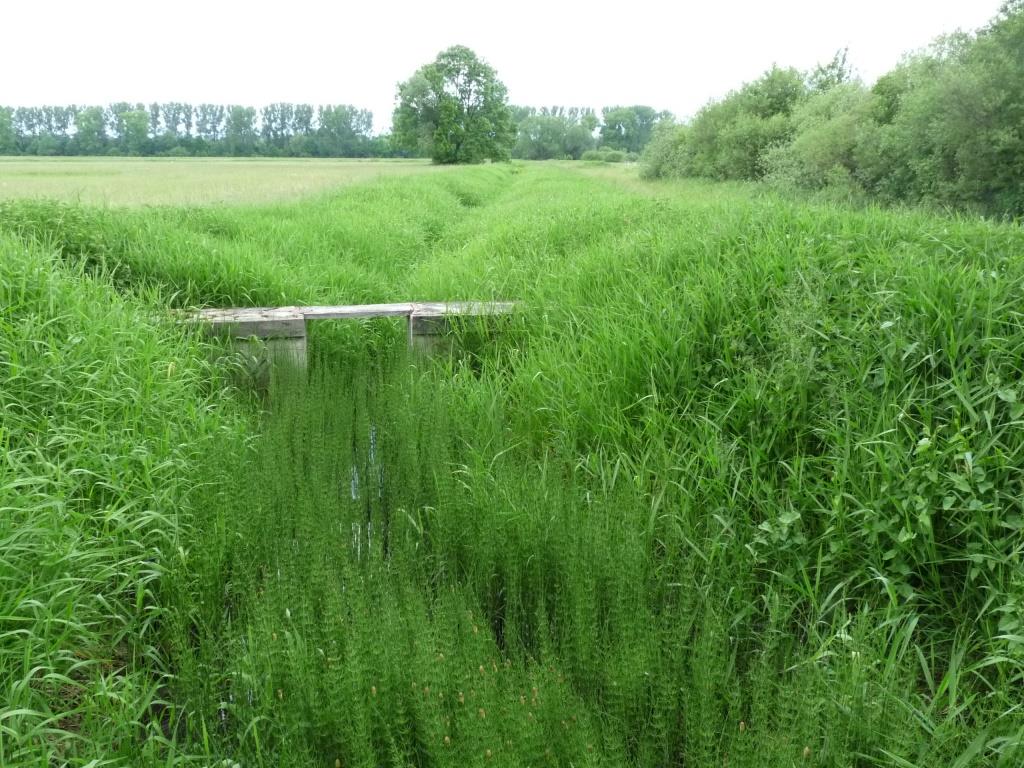 Místo pro život – podpora biodiverzity
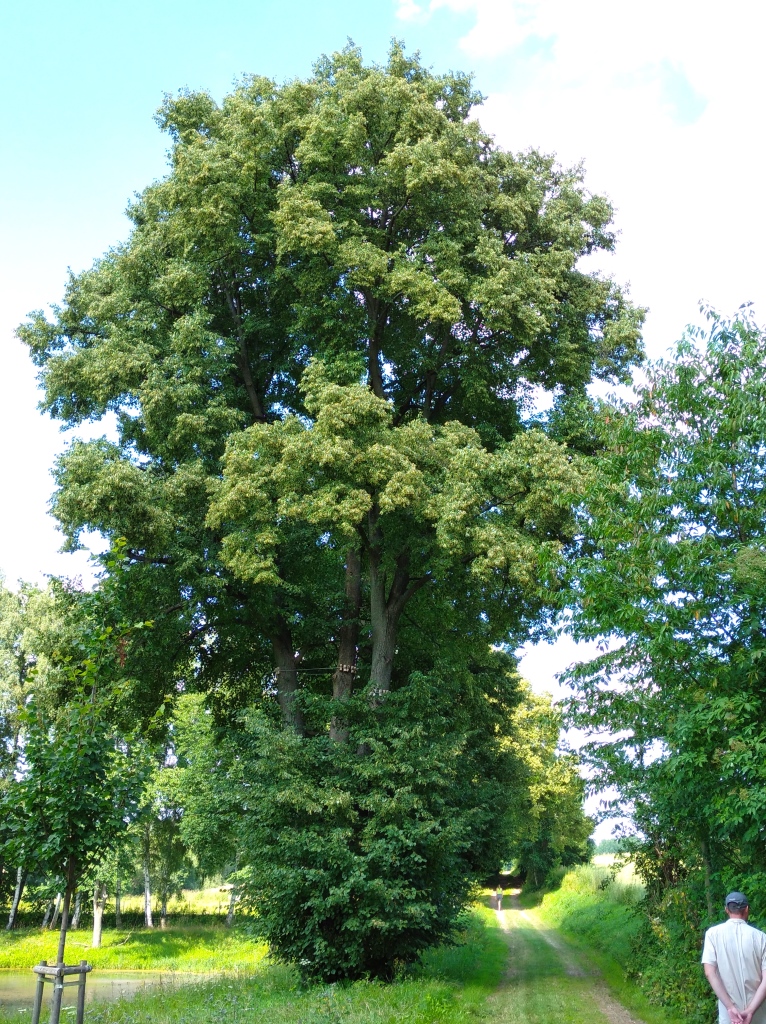 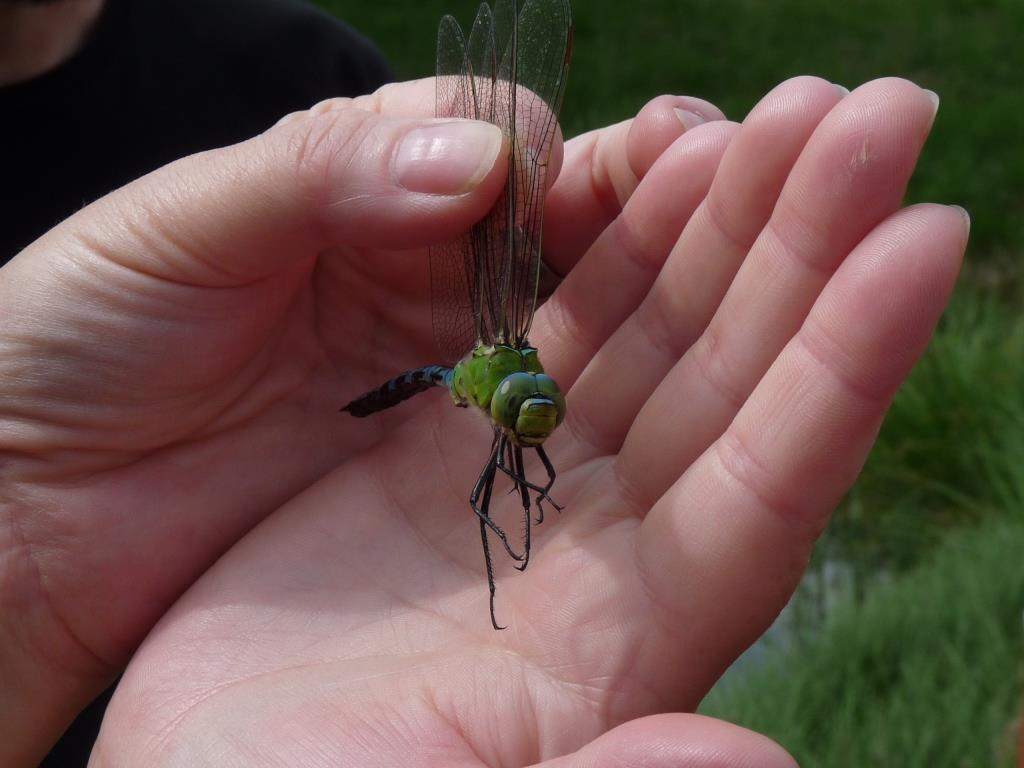 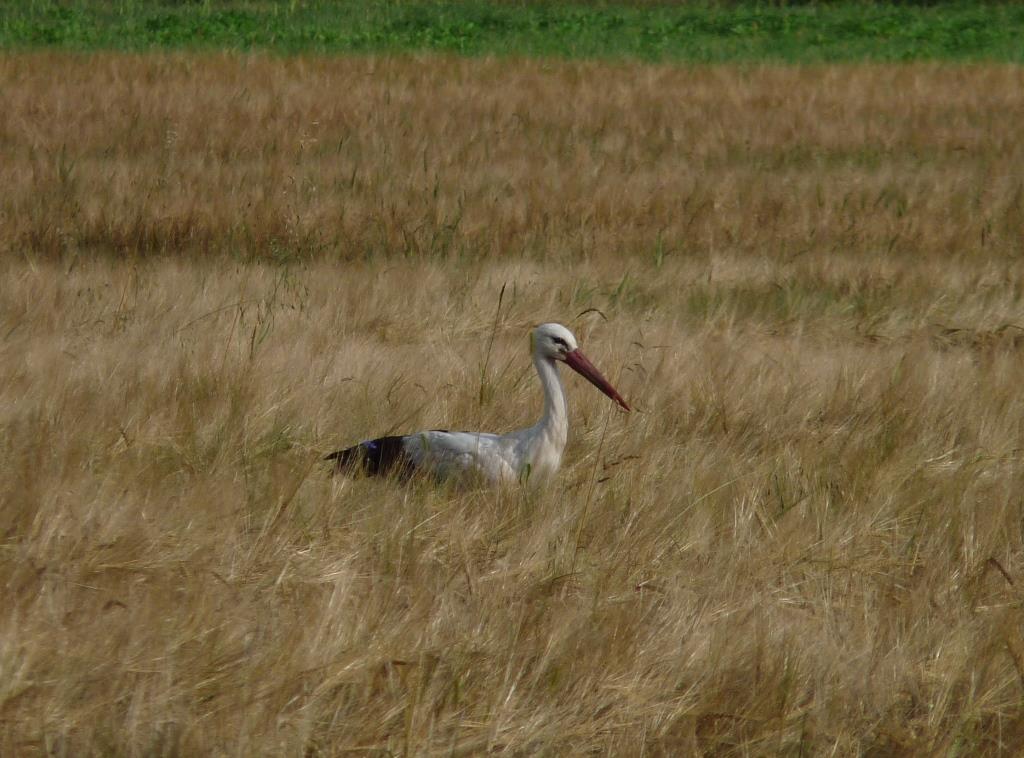 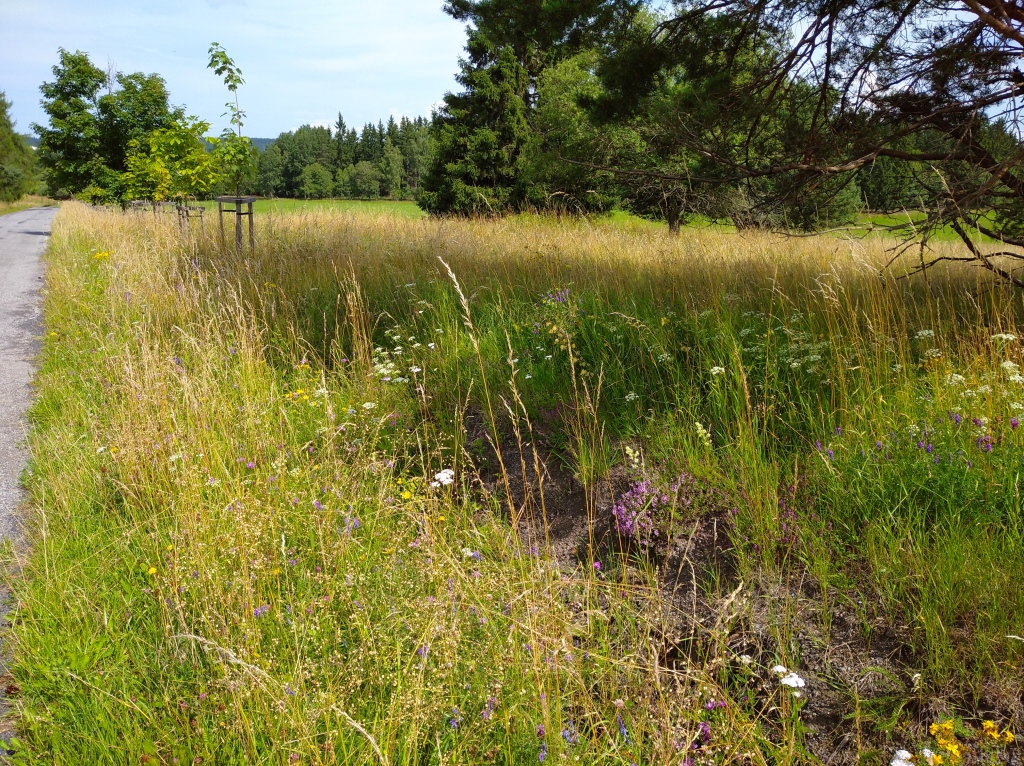 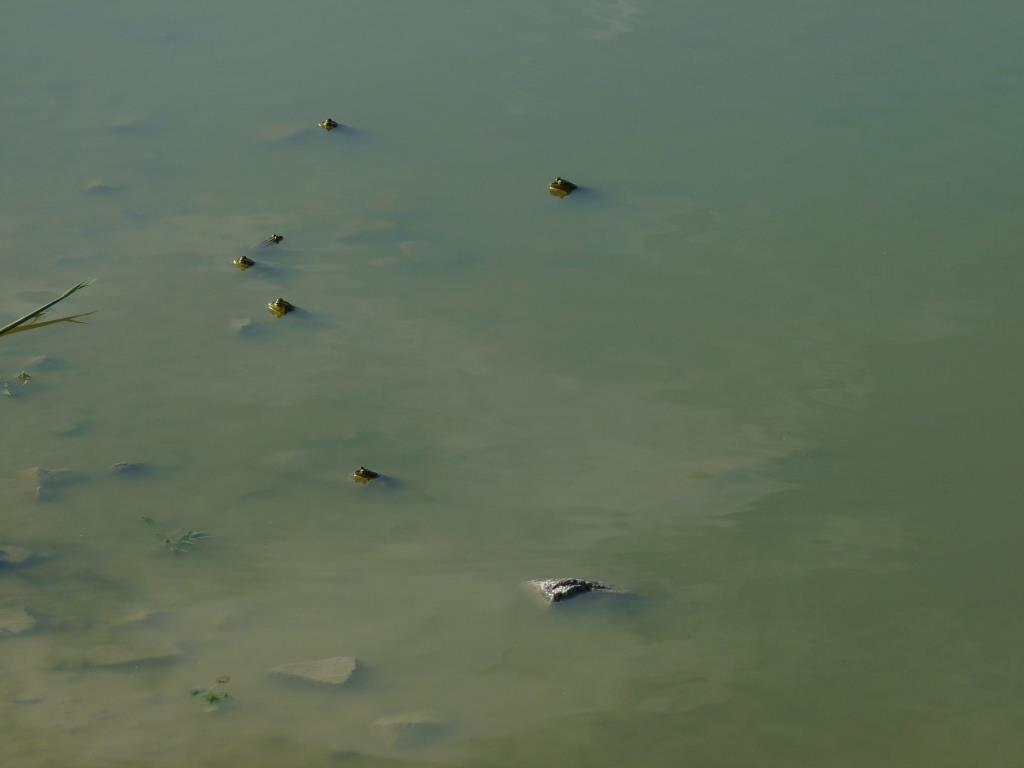 Krajinářská, historická a estetická hodnota
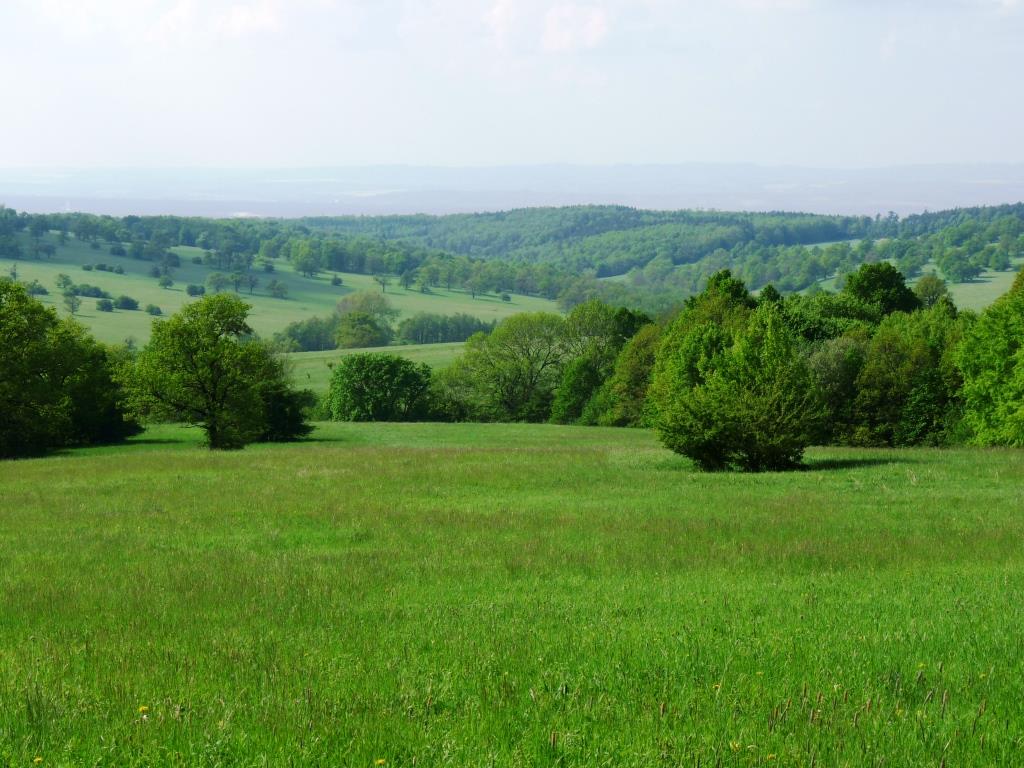 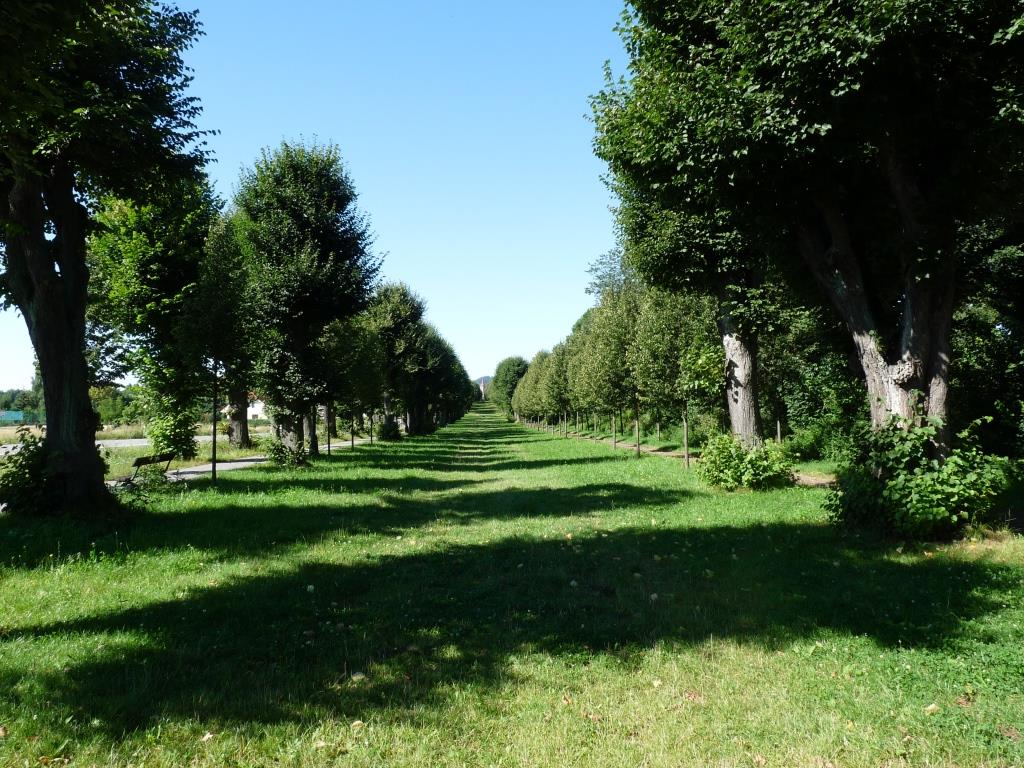 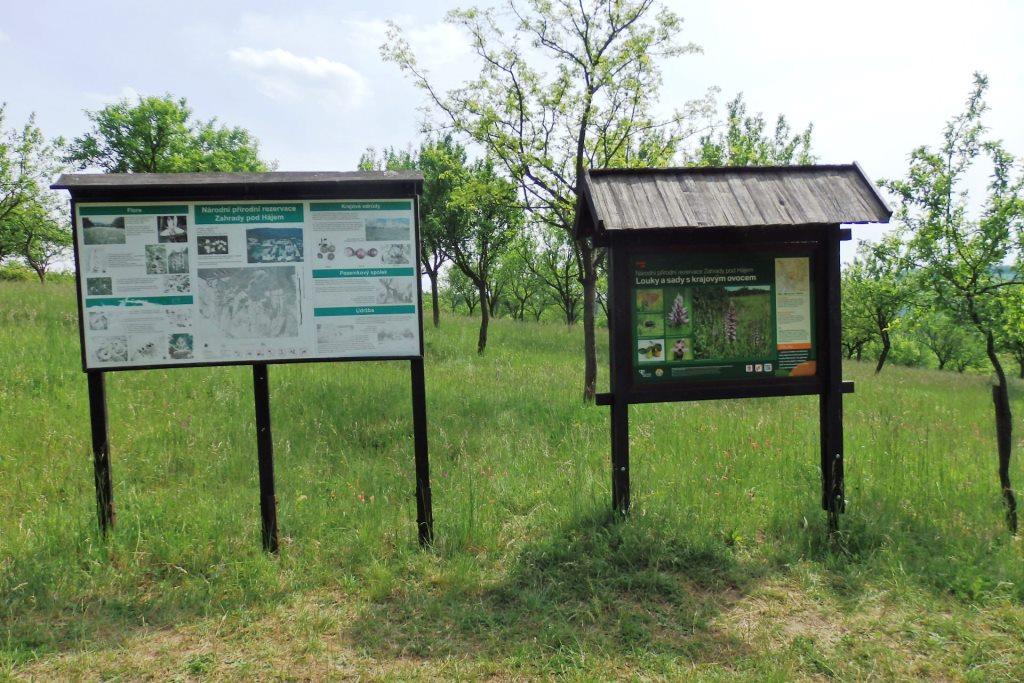 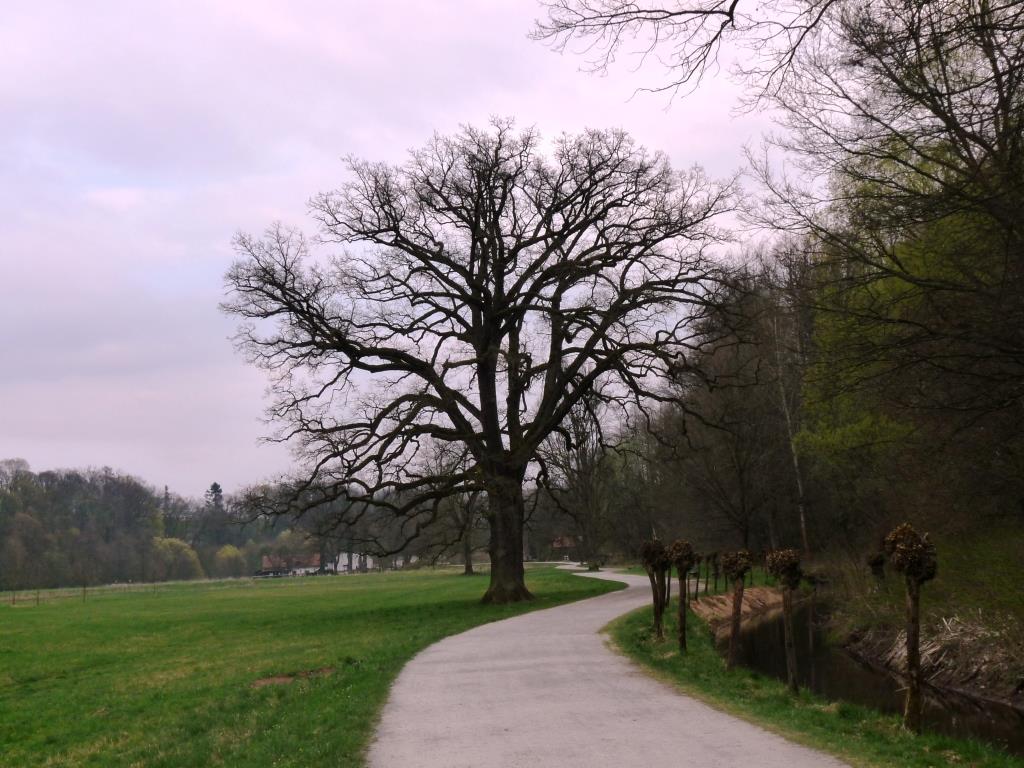 Ochrana krajinných prvků na zemědělské půdě a co bychom chtěli zlepšit
Ekologicky významné prvky na zemědělské půdě – legislativní ochrana od r. 2009 a podpora jen vnitřních

- ochranná pásma a hranice mokřadu 
- údržba se souhlasem OOP 
- řešení víceletých závazků 
- řešení nefunkčních koncovek meliorací
- daně z ostatních ploch
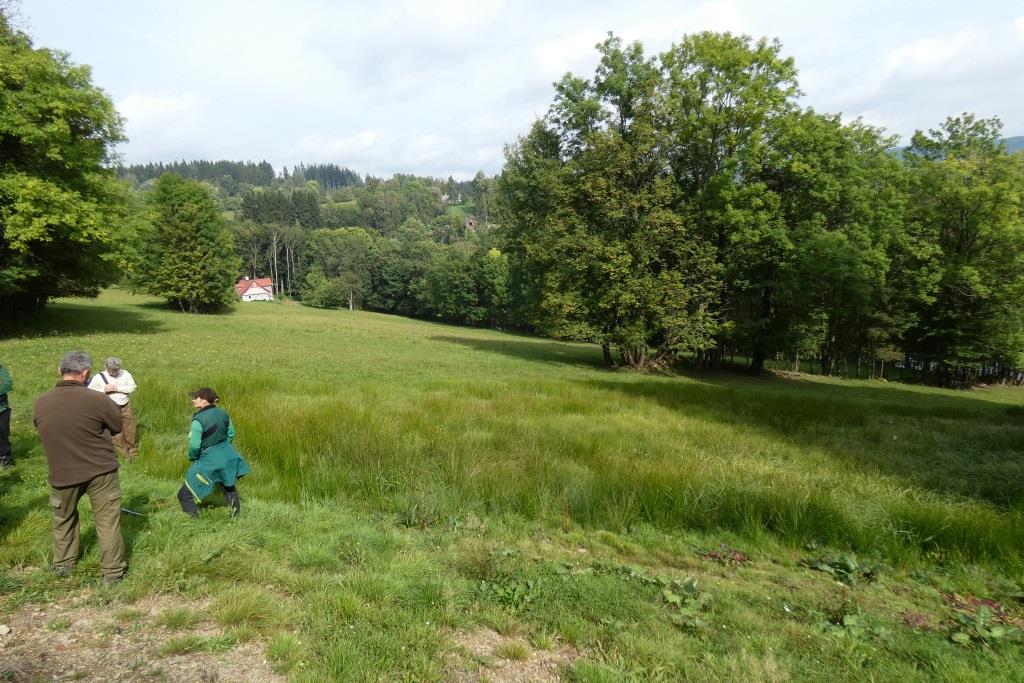 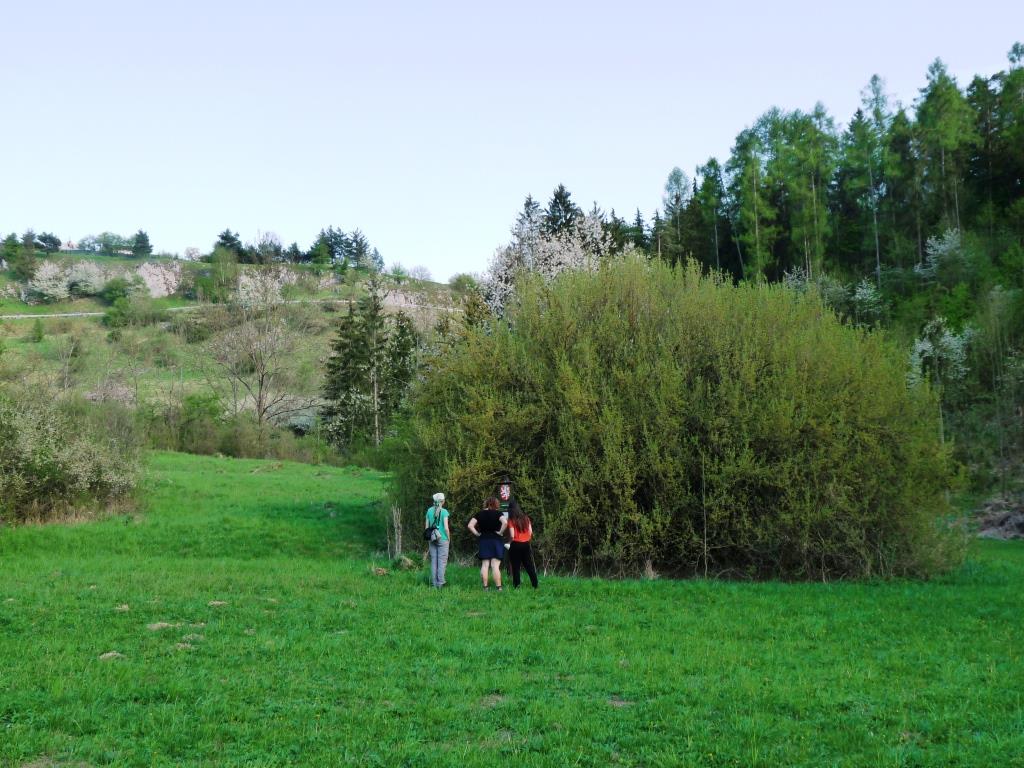 Skalka a kamenný snos
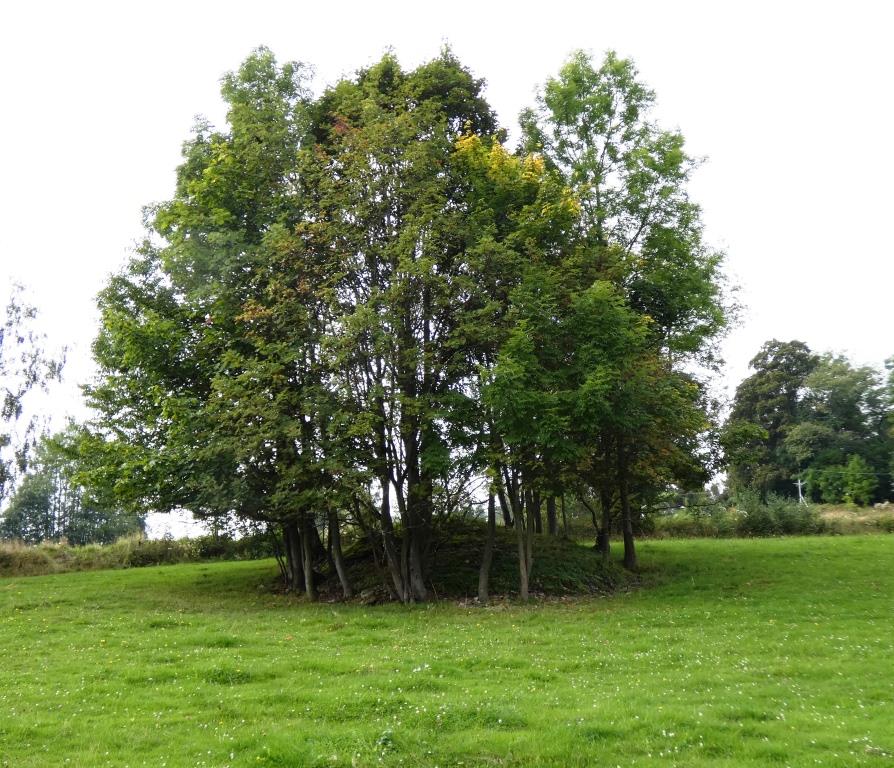 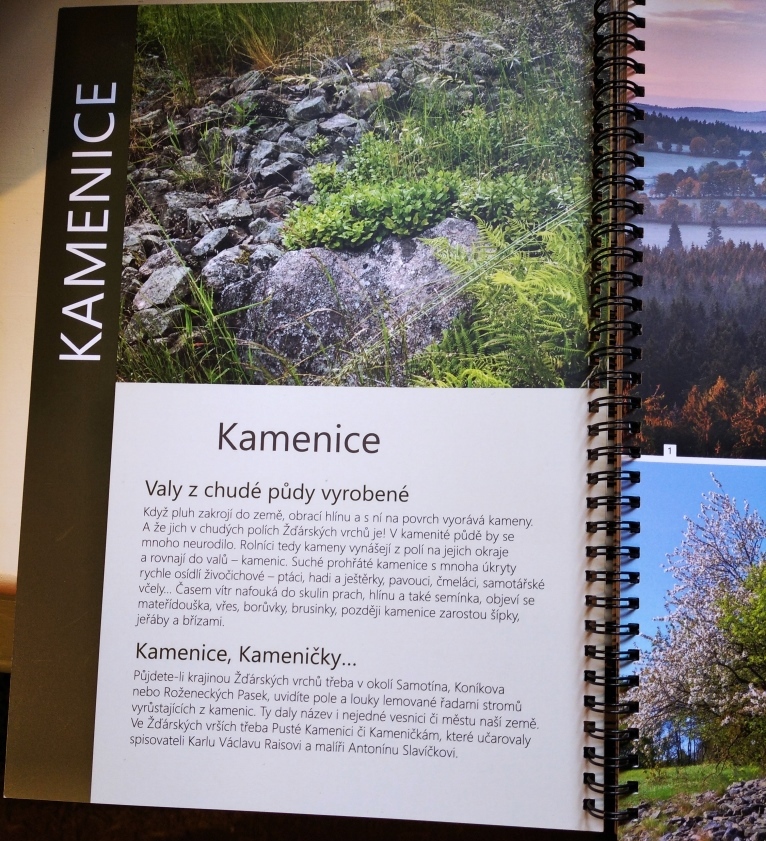 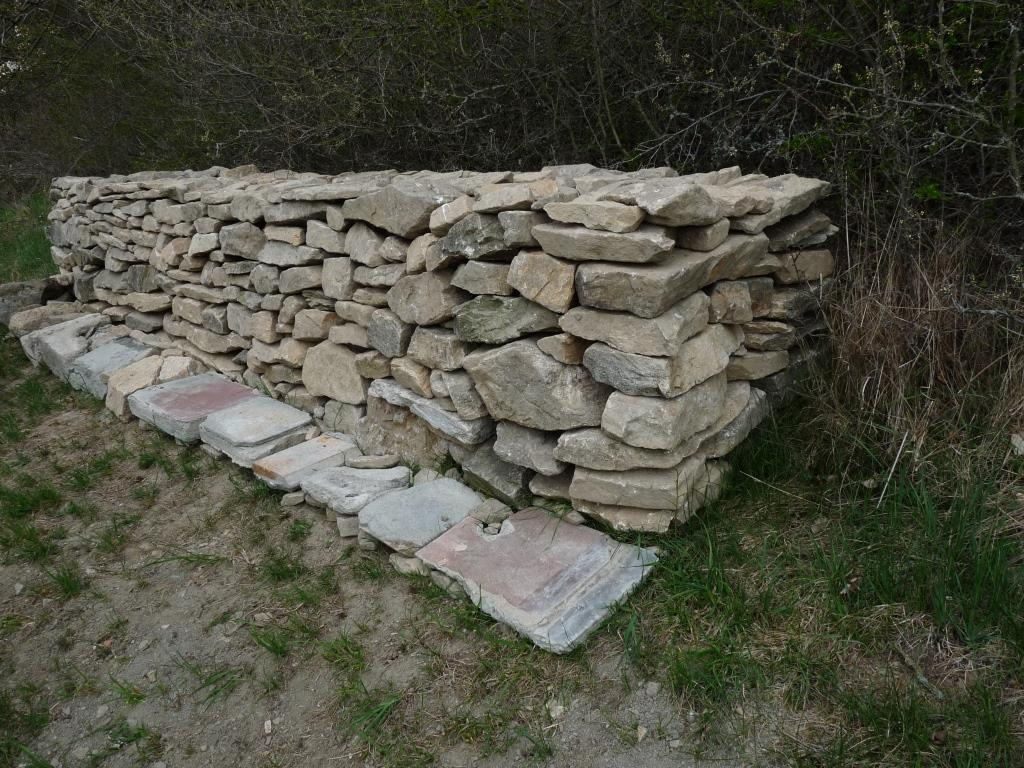 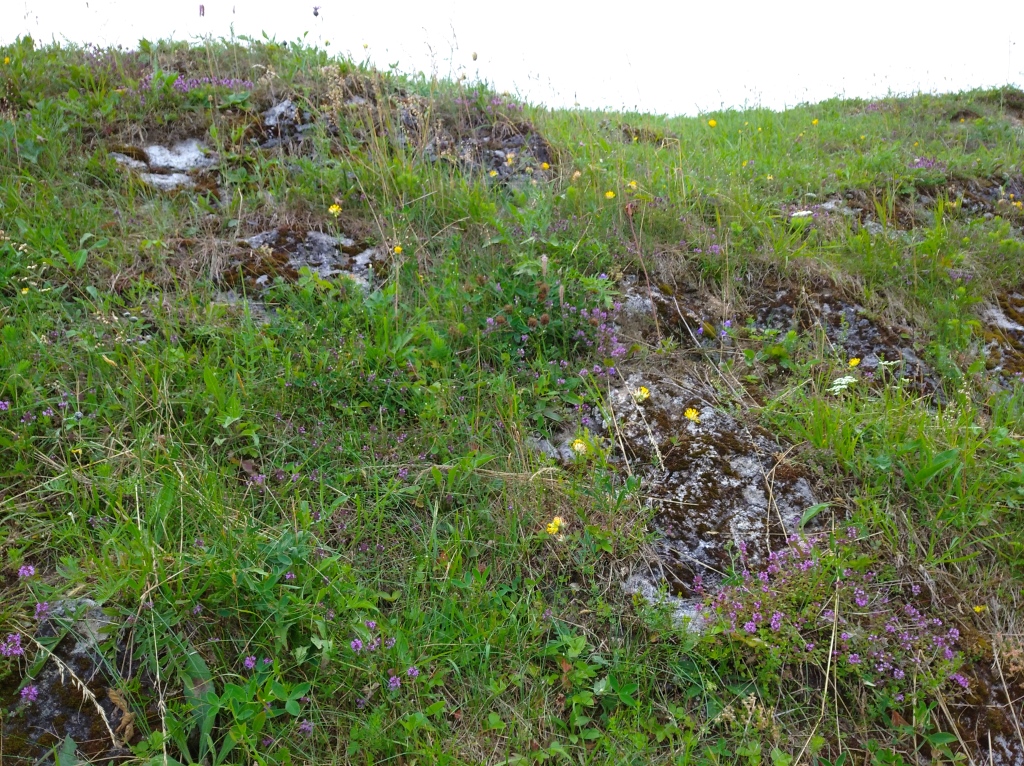 Vytváření a obnova krajinných prvků
Výsadby na zemědělské půdě: stromořadí a aleje, krajinotvorné sady, ÚSES
Ošetření památného stromu či stromořadí
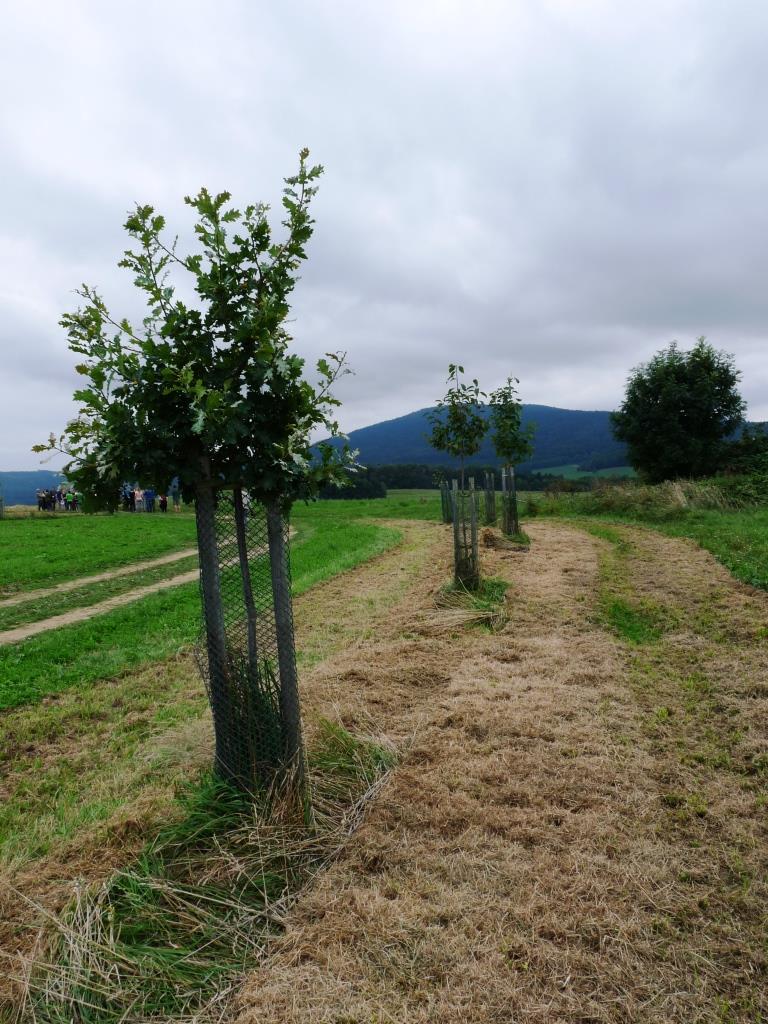 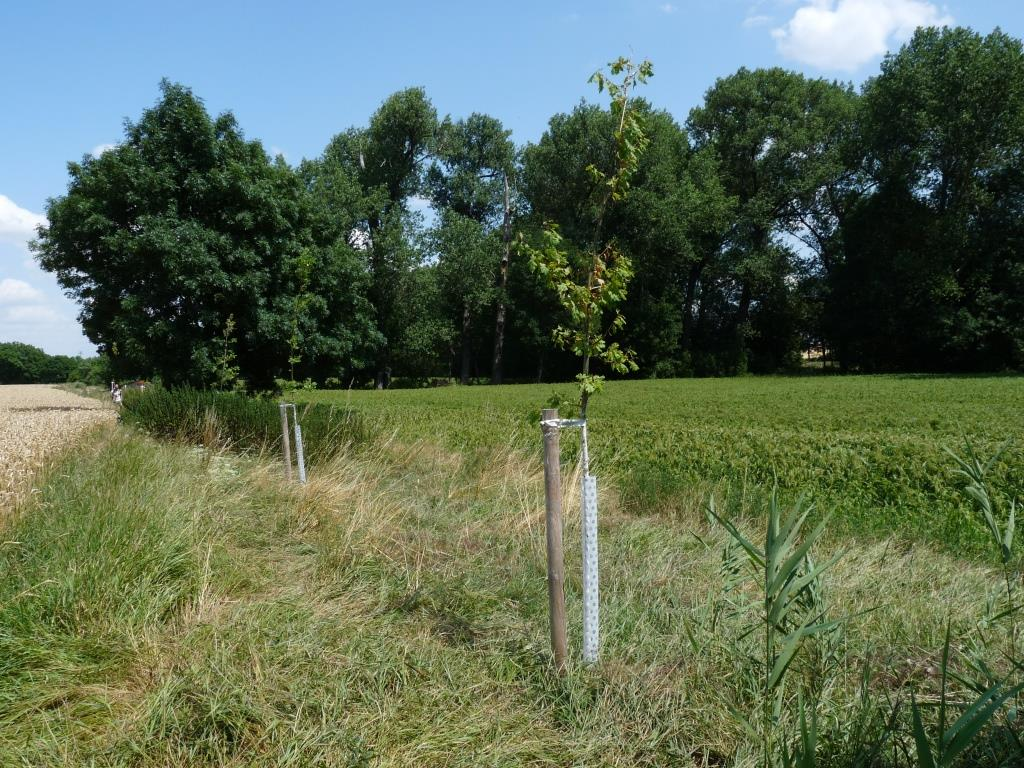 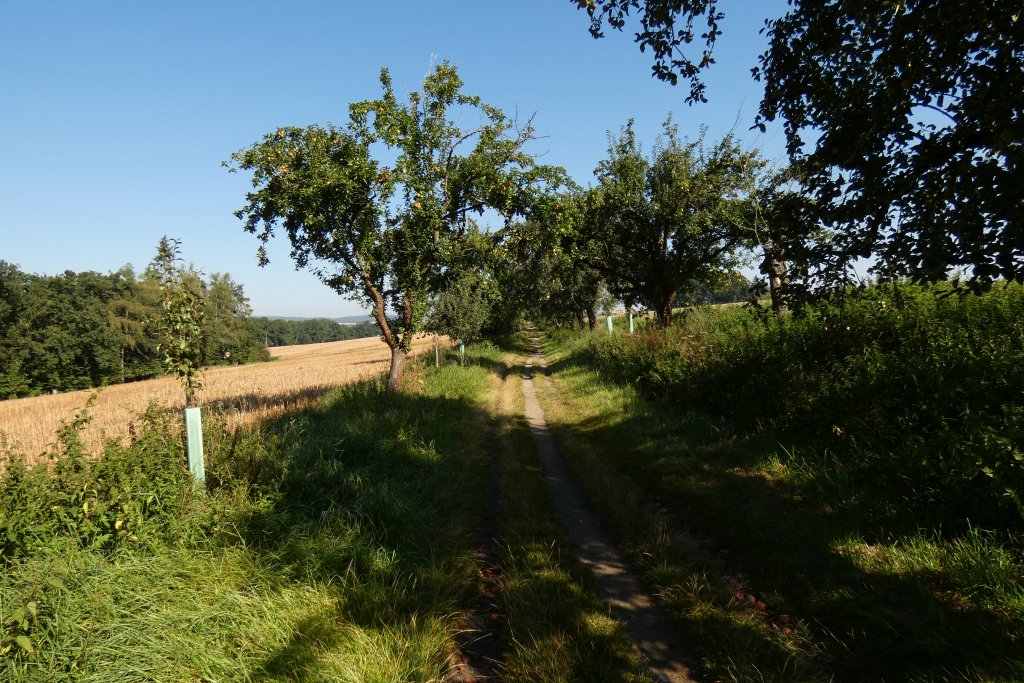 Vytváření a obnova krajinných prvků
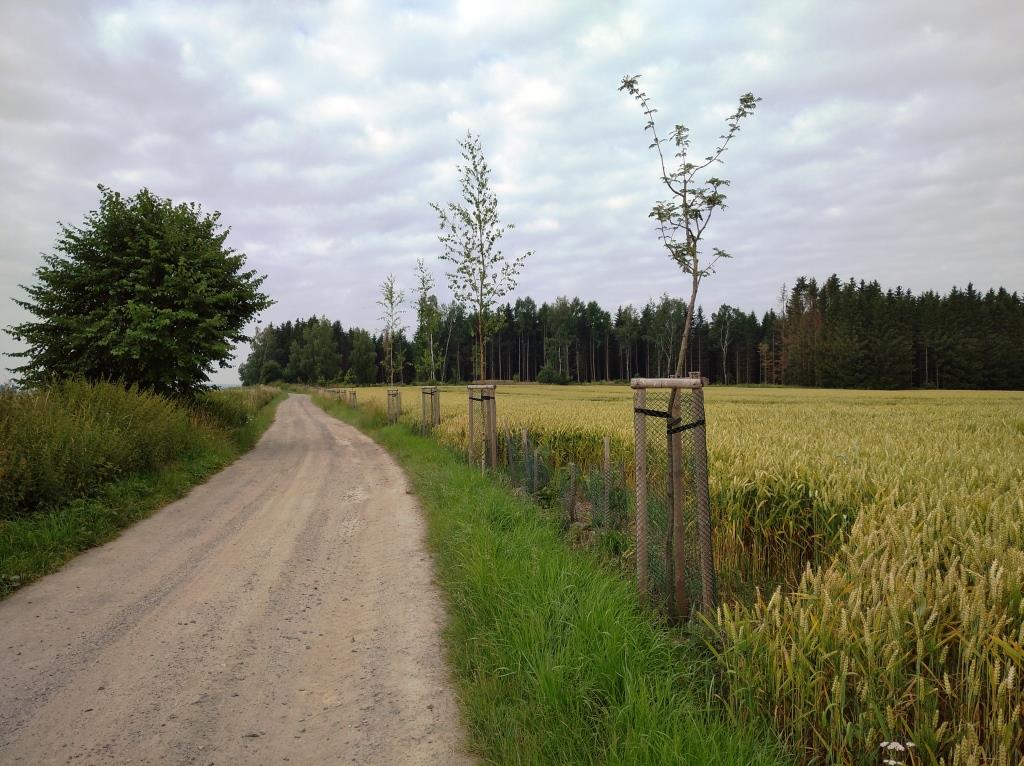 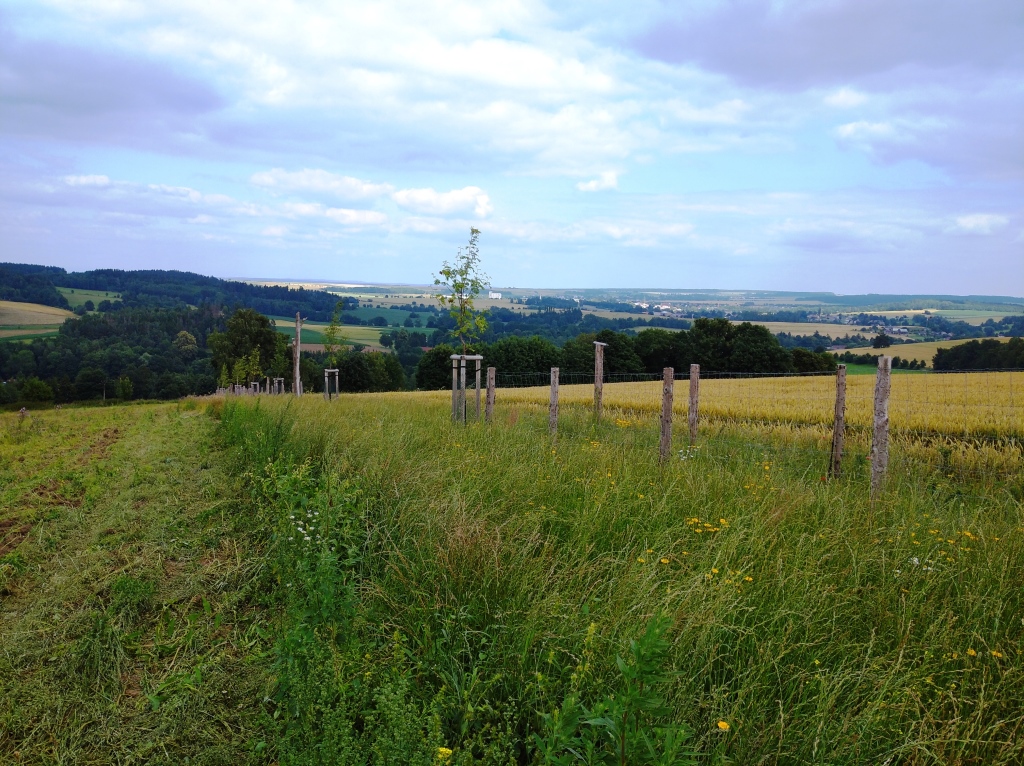 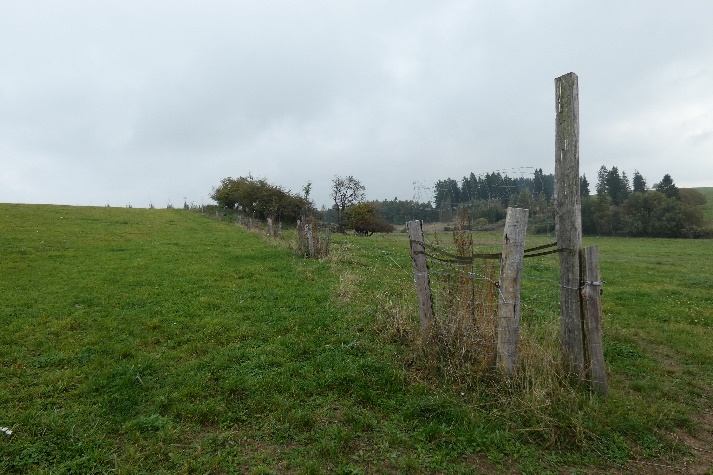 Vytváření a obnova krajinných prvků
Tůně pro obojživelníky a mokřady
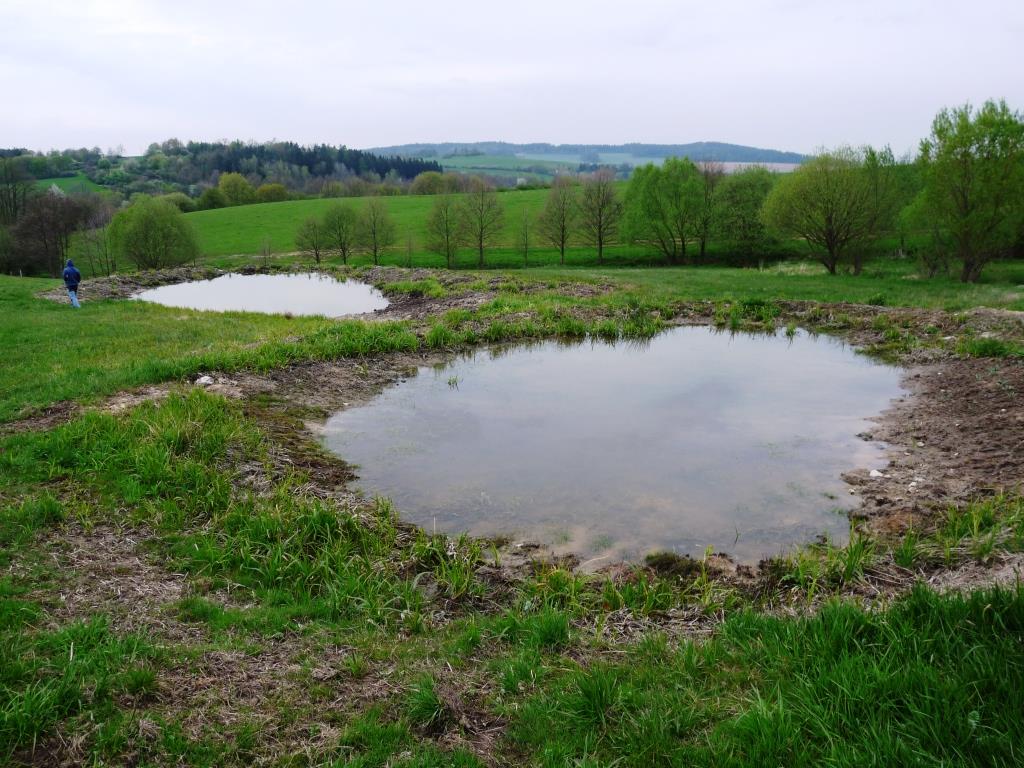 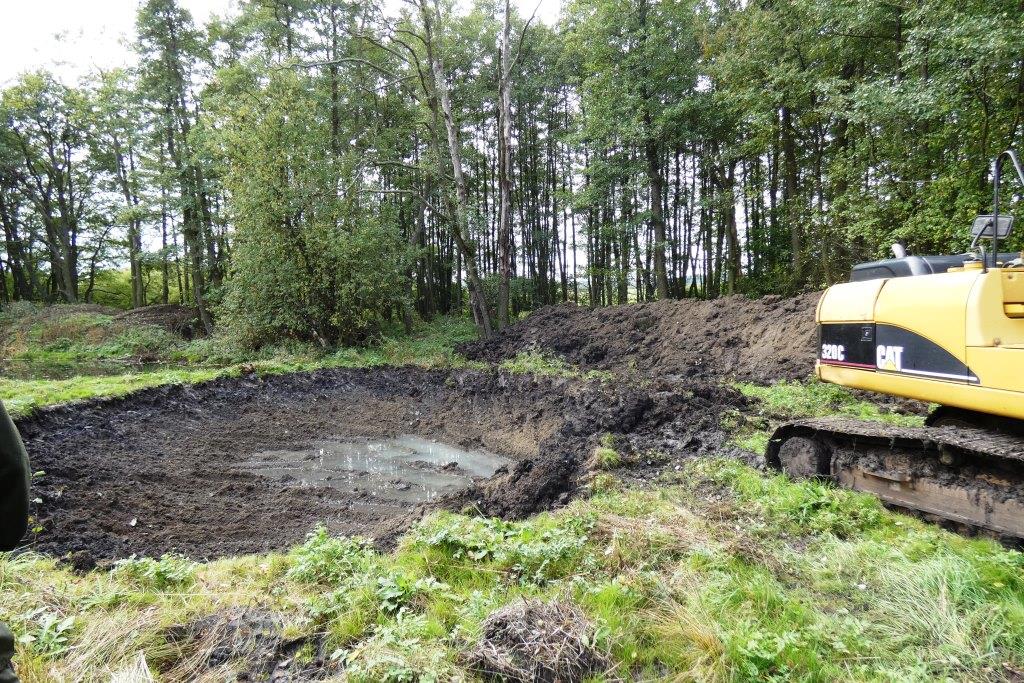 Vytváření a obnova krajinných prvků
odbahnění tůní; tůně v pastvinách
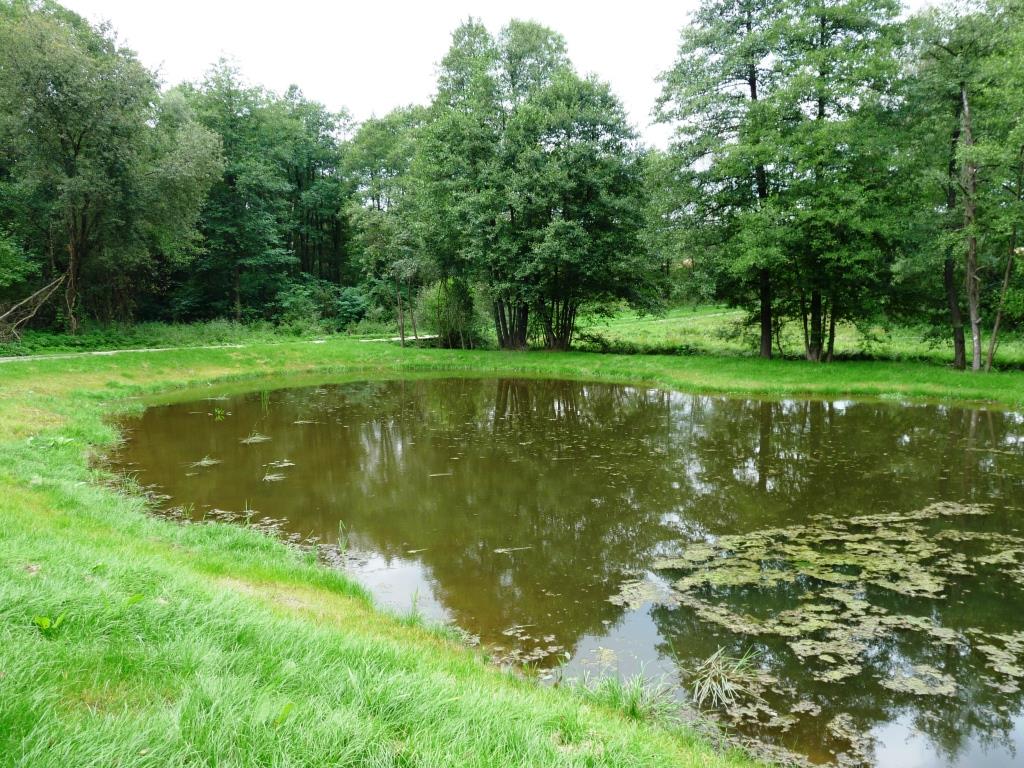 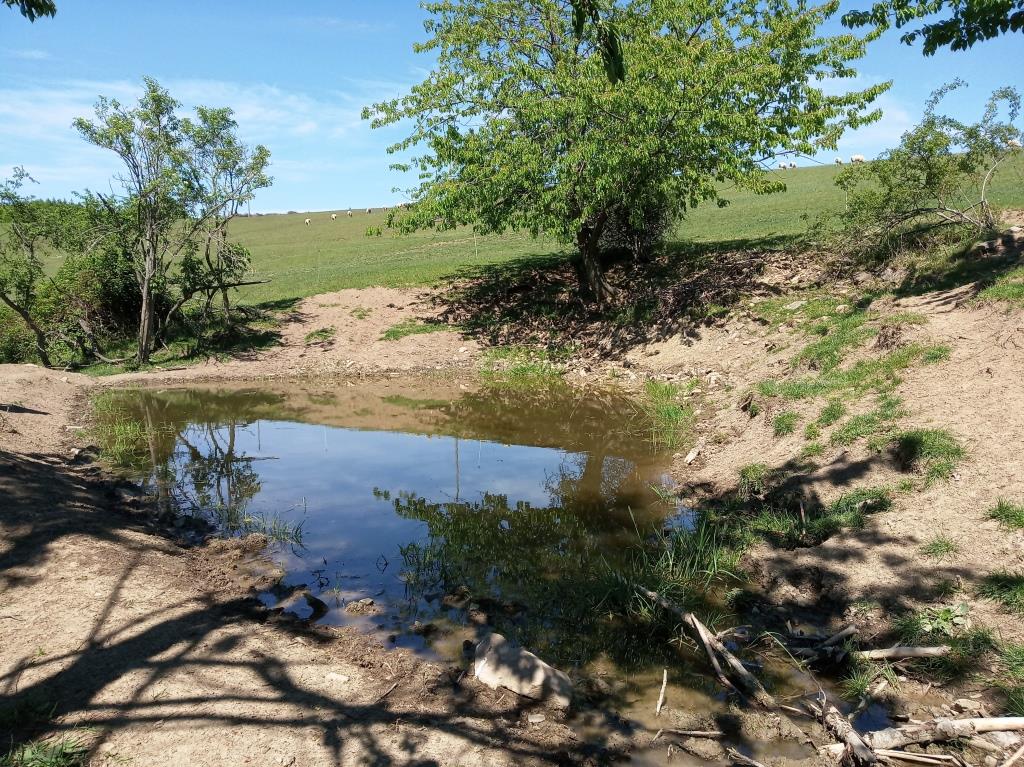 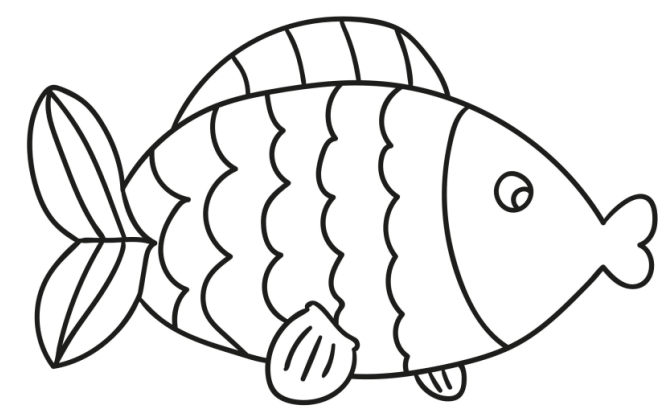 Program péče o krajinu, Podprogram B pro zlepšování dochovaného přírodního a krajinného prostředí
Národní program, Směrnice MŽP a Pravidla pro žadatele 
Neinvestiční opatření, typicky obnova/údržba, jednoletá opatření 
Poskytovatel: AOPK ČR
Max. výdaje na projekt: 250 tis. Kč (bez DPH)
Míra podpory: 100 % 
Výzva: březen 2022 (rozpočtové provizorium!)
Roční alokace: 60 mil. Kč (stav 2021, 2022: ?)
Program Podpora obnovy přirozených funkcí krajiny
Národní program, investiční, víceletá opatření
3 podprogramy pro externí žadatele:
	174 – Adaptace vodních ekosystémů na změnu klimatu
	175 – Adaptace nelesních ekosystémů na změnu klimatu
	176 – Adaptace lesních ekosystémů na změnu klimatu
Poskytovatel: 		AOPK ČR
Max. výdaje na projekt: 	250 tis. Kč (bez DPH)
Míra podpory: 		100 % 
Alokace pro externí žadatele: 30 mil. Kč (2021, letos: pravděpodobně 0)
Výzva průběžná
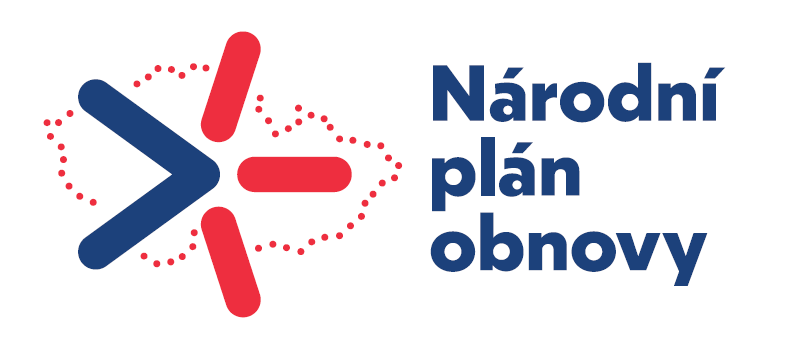 Národní plán obnovy - subkomponenta 2.9.4  Adaptace vodních, nelesních a lesních ekosystémů na změnu klimatu
Evropský program, administrovaný prostřednictvím programu Podpora obnovy přirozených funkcí krajiny 
Směrnice a Pravidla pro žadatele 
Období: 2022 – 2025
Investiční i neinvestiční opatření, i víceletá, skladba obdobná jako v POPFK
Poskytovatel: AOPK ČR
Max. výdaje na projekt: 250 tis. Kč (bez DPH)
Míra podpory: 79 % (bez DPH!)/100 %
Roční alokace: 95 mil. Kč 
Výzva: průběžná, předpoklad květen 2022
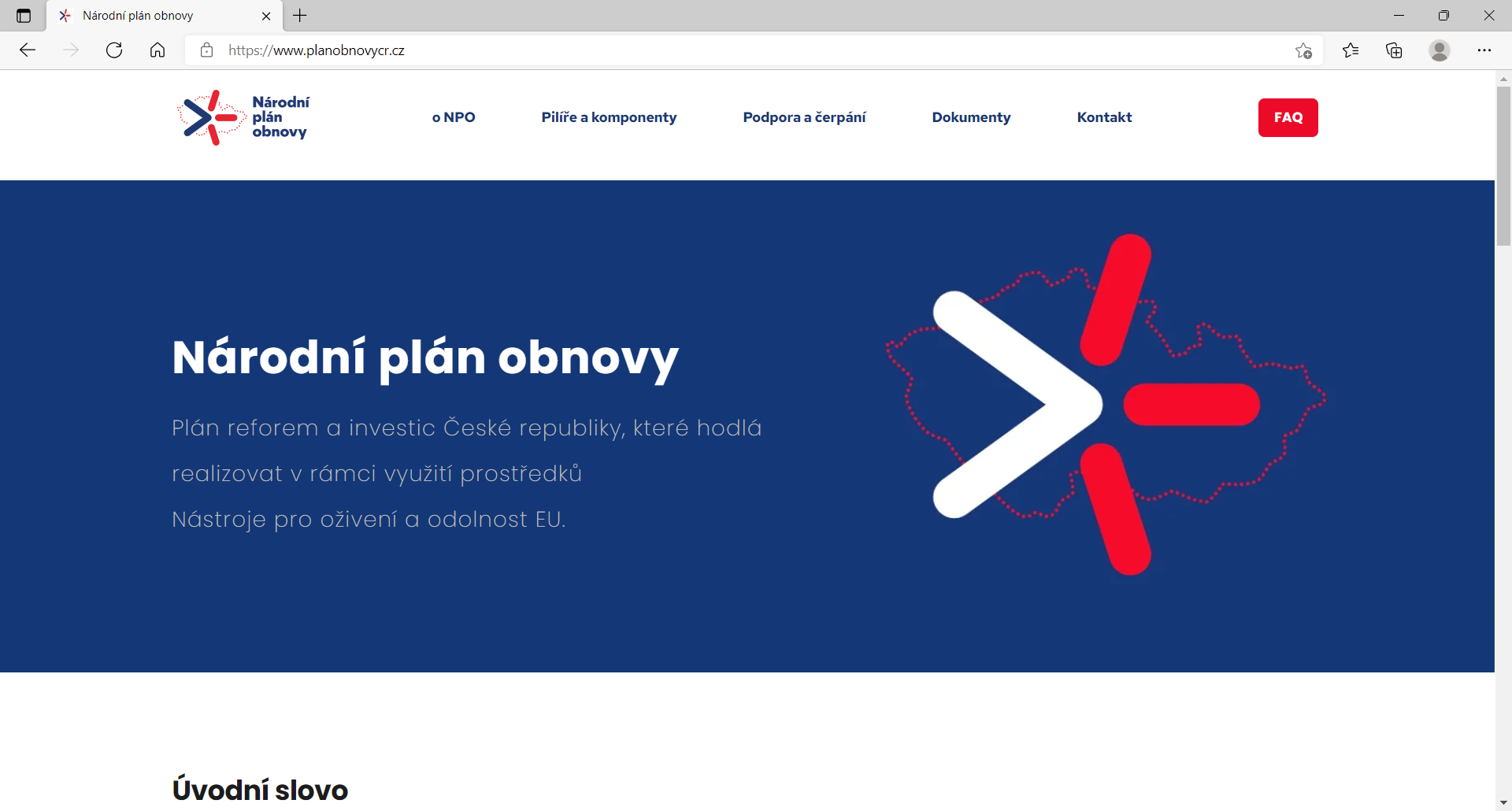 Operační program Životní prostředí 2021-2027
Aktivita 1.3.1.1 vytváření a obnova tůní (mokřadů)• vyhloubení tůní ve stávajícím terénu• svahování břehů a vytvoření výškově členitého dna tůní• vytvoření pozvolného přechodu mezi vodním a suchozemským prostředímAktivita 1.3.1.2 malé vodní nádrže (MVN)• obnova nebo zásadní rekonstrukce technických objektů MVN• úprava či obnova břehů a dna MVN včetně tvarování litorálních pásem• výstavba nových MVN• odbahnění stávajících MVNMinimální výdaje na projekt	250 000 Kč (bez DPH)Míra podpory			100 % Redukce míry podpory MNV	60 %
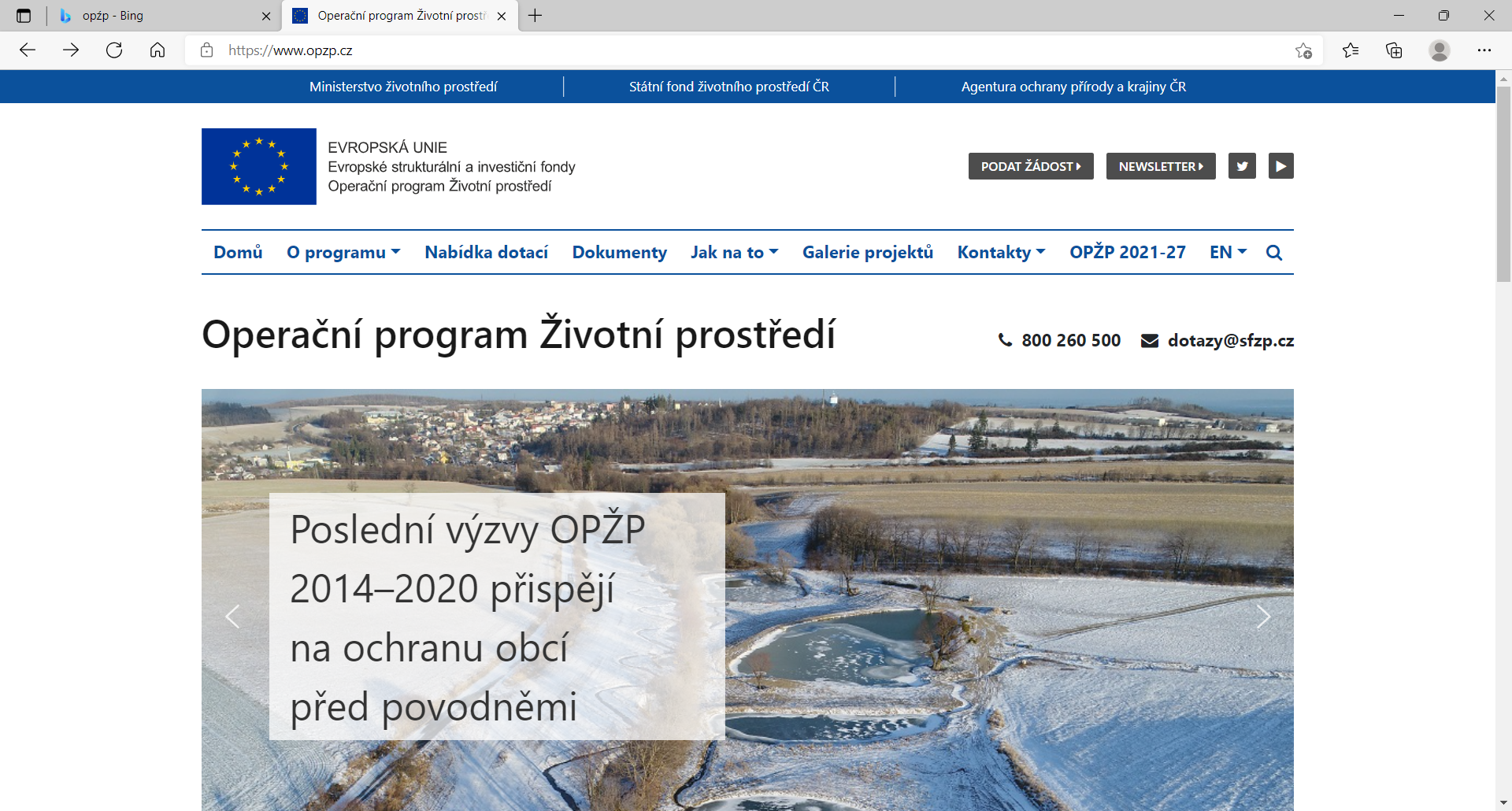 Operační program Životní prostředí 2021-2027
Aktivita 1.3.2.1 vegetační krajinné prvky (včetně skladebných prvků ÚSES)• založení a/nebo obnova – stromořadí, solitérní stromy, travobylinné porosty, meze, 	remízy, větrolamy, průlehy, zasakovací pásy, zemní hrázky, svodné příkopy 	(stabilizace drah soustředěného povrchového odtoku např. zatravněním) 	přírodě 	blízkým způsobem • obnova extenzivních sadů, které jsou součástí registrovaných významných          	krajinných prvků nebo skladebných prvků ÚSES,• založení a/nebo obnova skladebných prvků ÚSES a interakčních prvků,• založení a/nebo obnova zatravněných pásů s doprovodnými dřevinami.Minimální výdaje na projekt	250 000 Kč (bez DPH)Administrace: 			projekty do 200 000 EUR - AOPK, nad 200 000 EUR - SFŽPMíra podpory			80 – 100 % Výzva: průběžná, 3. Q 2022, alokace cca 300 mil. Kč (celý specifický cíl 1.3.)
Operační program Životní prostředí 2014-2020
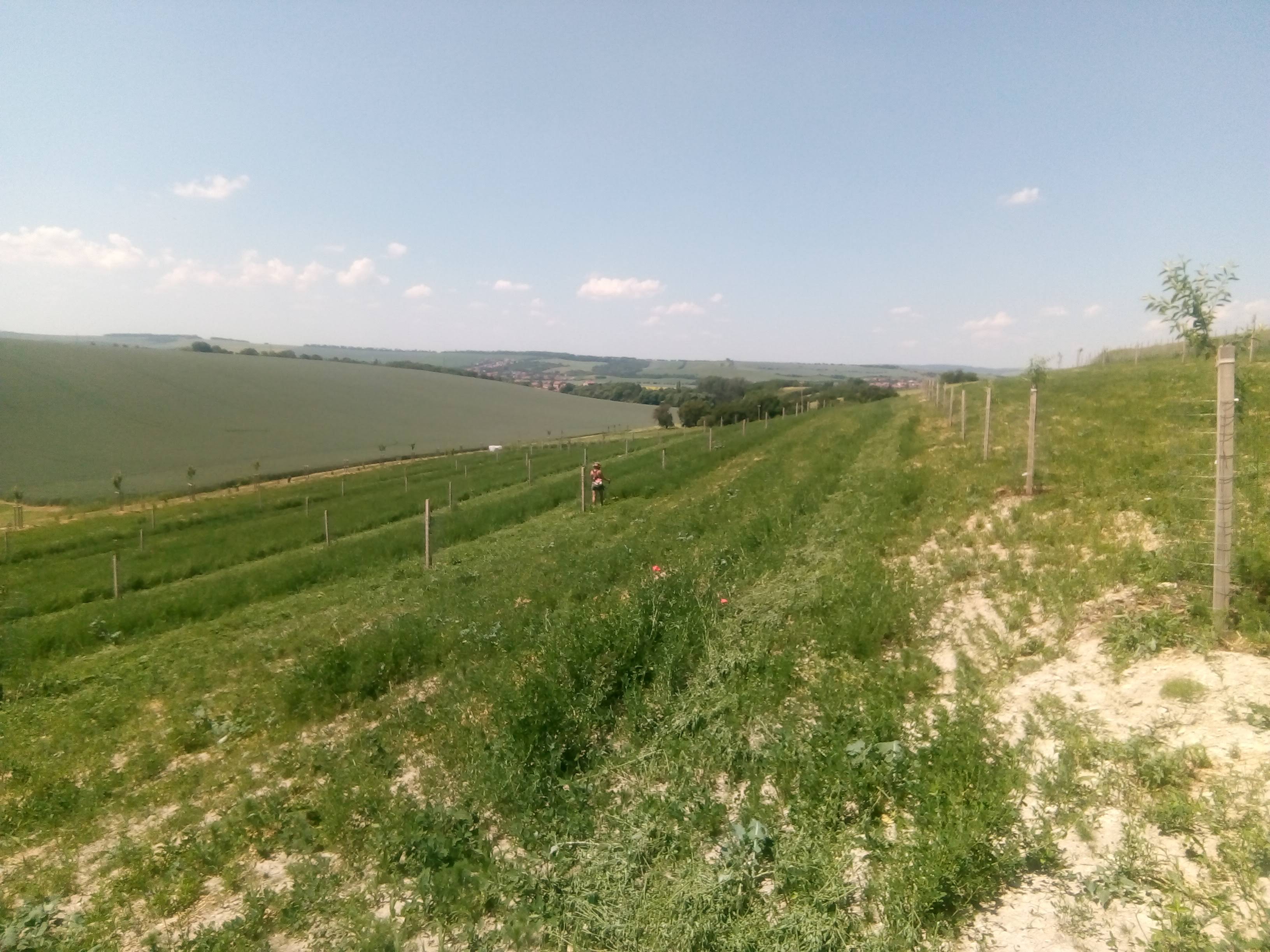 CZ.05.4.27/0.0/0.0/18_127/0011358 – Založení biocentra a biokoridoru formou výsadby extenzivního sadu a genofondové aleje 2 045 752,92 Kč
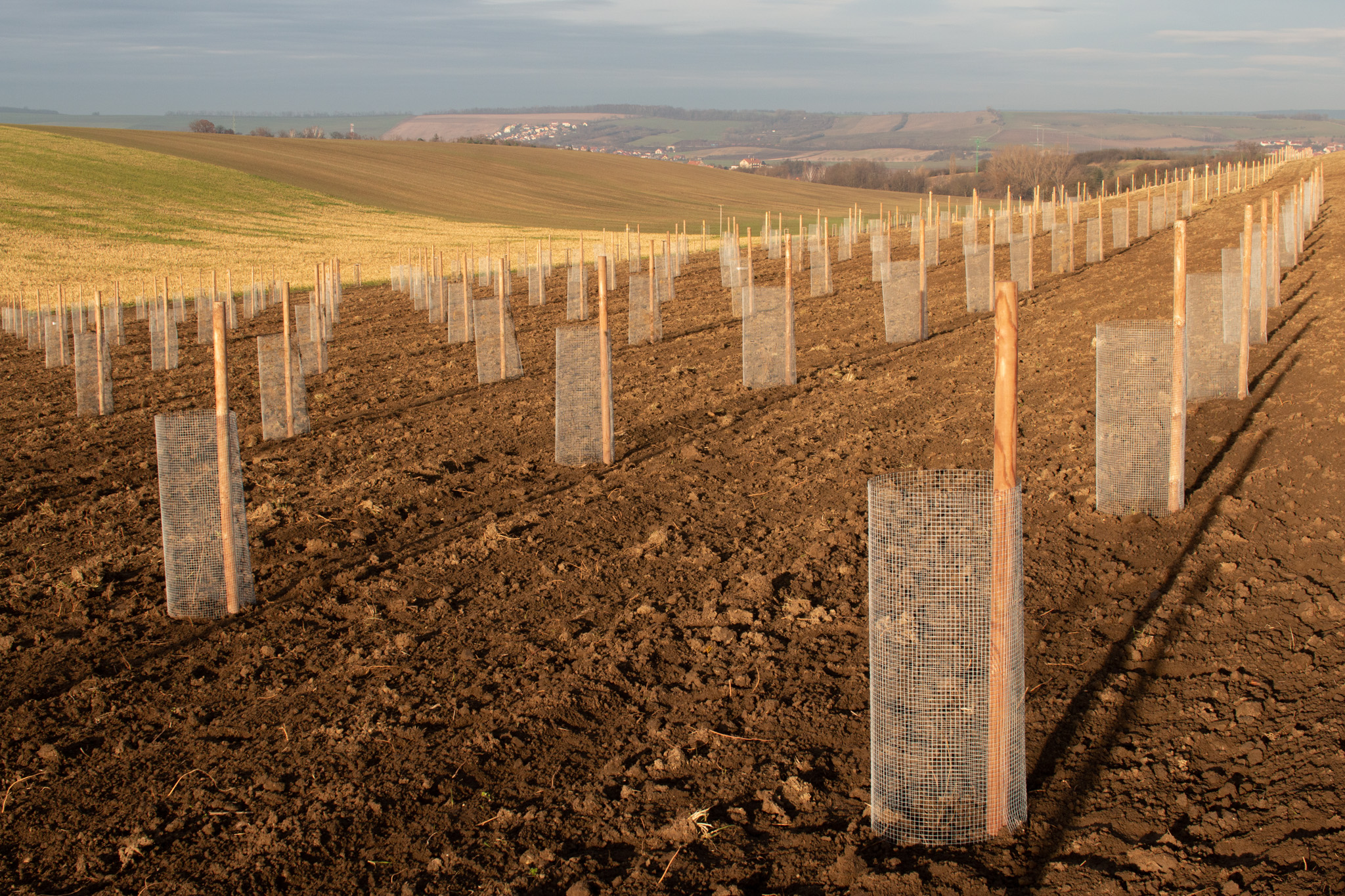 Kam se s čím obrátit: www.dotace.nature.cz
Výzvy, dokumentace, kontakty, Náklady obvyklých opatření MŽP
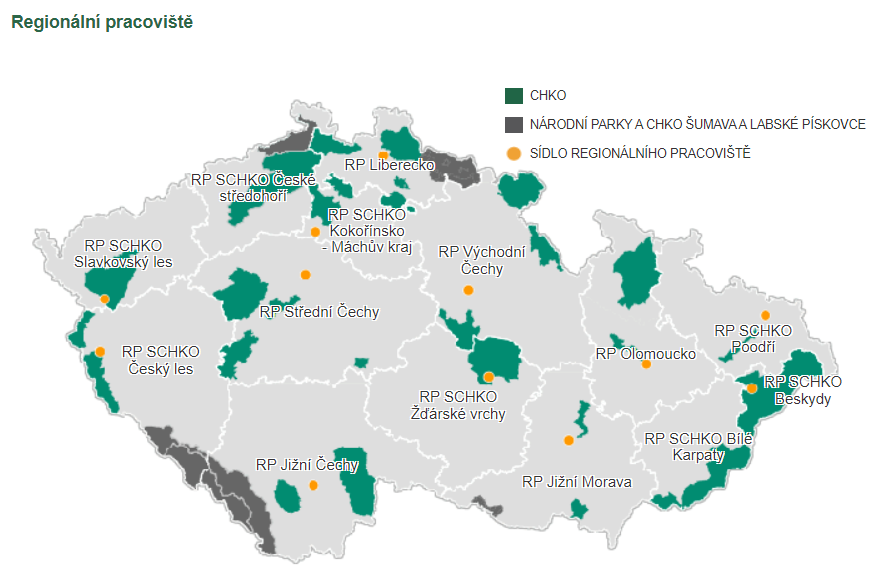 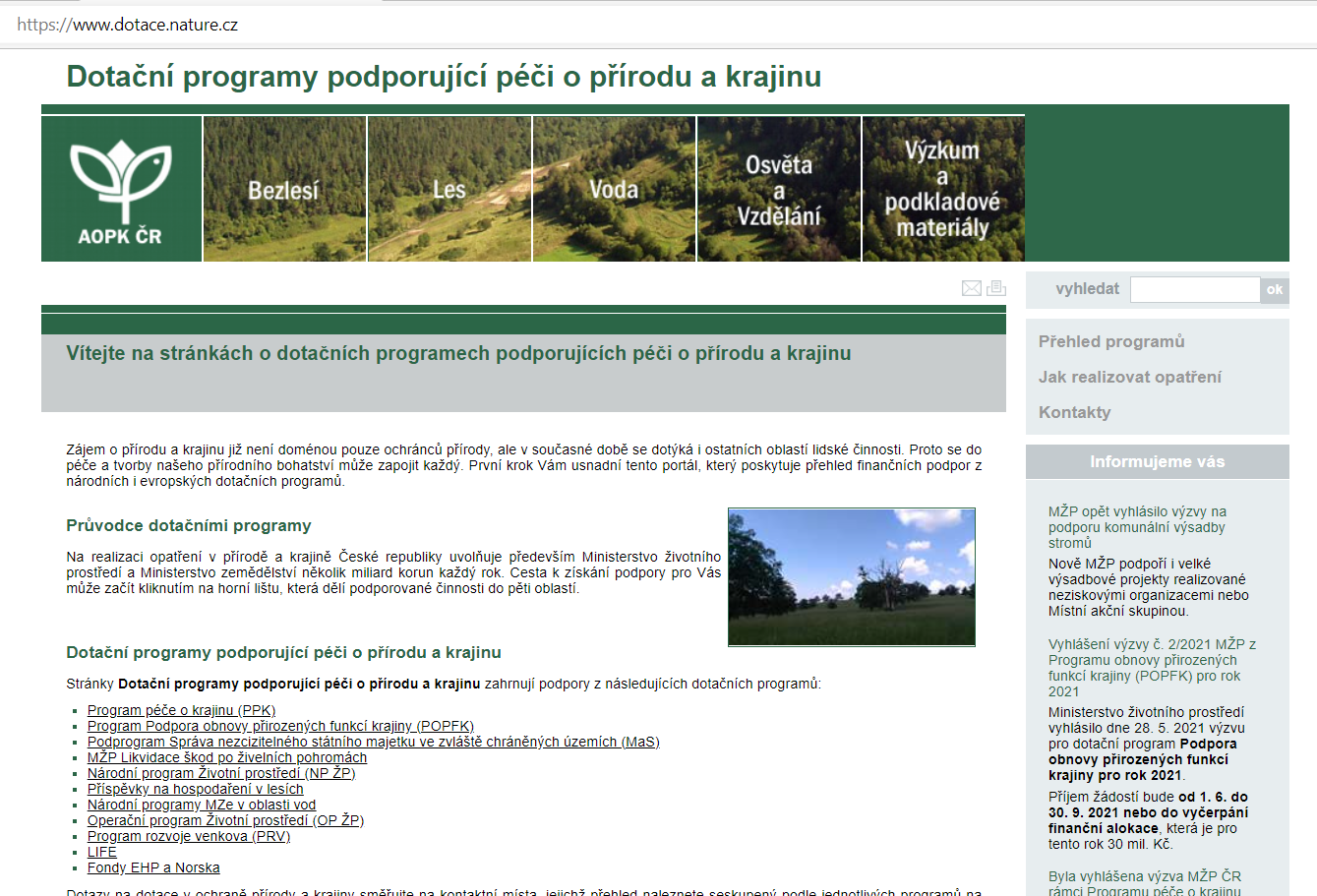 Standardy péče o přírodu a krajinu AOPK ČR
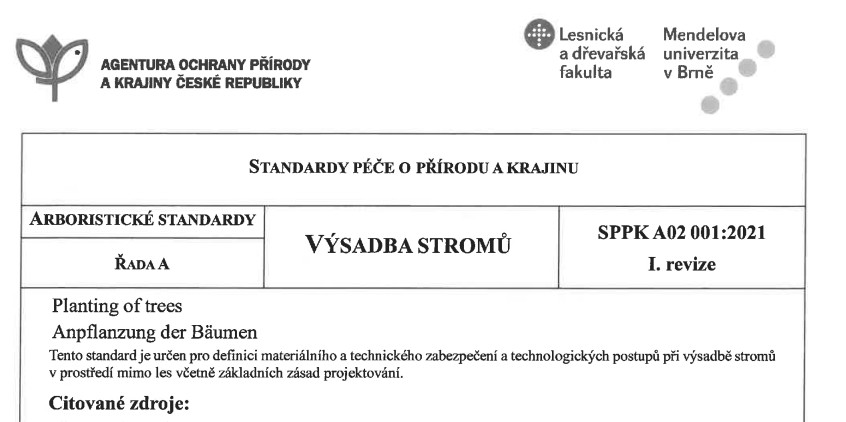 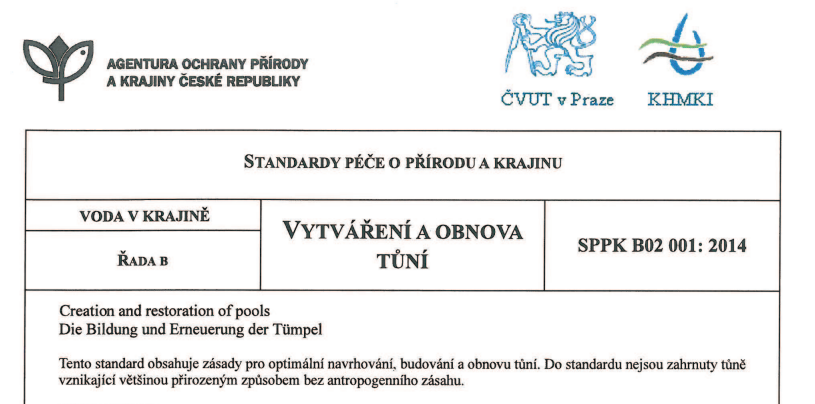 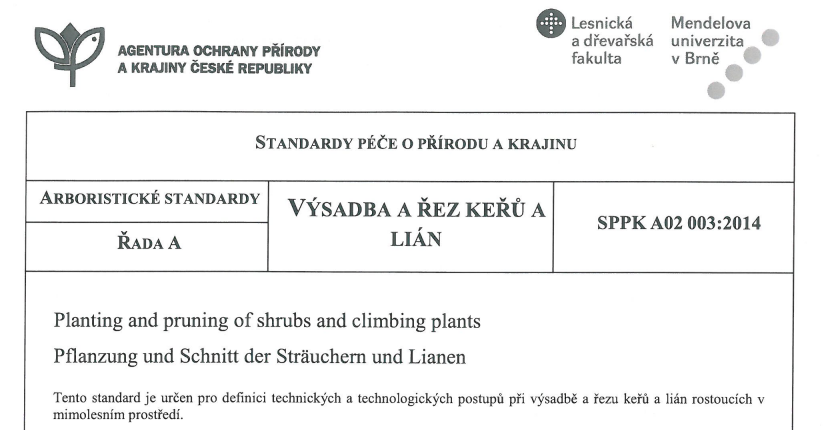 www.standardy.nature.cz
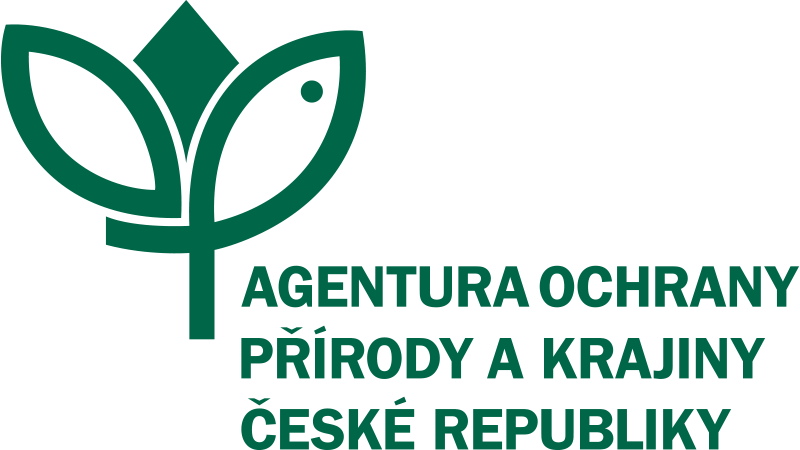 DĚKUJI ZA POZORNOST
Foto: K. Čámská, P. Štěrba, archiv OP ŽP